Наставничество как процесс сопровождения обучающихся с ОВЗ
МОУ ИРМО Кудинкая СОШ,
 учитель физики
Лосева Наталья Викторовна
Цели и задачи
Цели:
раскрытие потенциала каждого наставляемого, повышение мотивации к учебе и улучшение образовательных результатов, адаптация в новом учебном коллективе;
формирование жизненных ориентиров уобучающихся, 
формирование ценностей и активной гражданской позиции наставляемого; 
развитие гибких навыков, лидерских качеств; 
создание условий для осознанного выбора профессии и формирование потенциала для построения успешной карьеры; 
поддержка обучающегося с образовательными или социальными потребностями либо временная помощь в адаптации к новым условиям.
Цели и задачи
Задачи:
помощь в реализации потенциала, улучшении образовательных, творческихили спортивных результатов;
развитие навыков и метакомпетенций;
оказание помощи в адаптации к новым условиям среды;
создание комфортных условий и коммуникаций внутри школы;
формирование устойчивого сообщества обучающихся.
Ожидаемые результаты
Высокий уровень включенности наставляемых во все социальные, культурные и образовательные процессы, что окажет несомненное положительное влияние на эмоциональный фон в коллективе, общий статус школы, лояльность учеников и будущих выпускников к школе. Обучающиеся получат необходимый стимул к образовательному, культурному, интеллектуальному, физическому совершенствованию, самореализации, а также развитию необходимых компетенций.
Оцениваемые результаты
повышение успеваемости и улучшение психоэмоционального фона внутри класса и школы;
рост интереса к обучению, осознание его практической значимости, связи с реальной жизнью, что влечет за собой снижение уровня стресса или апатии;
рост вовлеченности обучающихся в жизнь класса и школы;
рост подготовленности обучающихся к жизни;
обучающиеся преодолеют вынужденную замкнутость образовательного процесса и получат представление о реальном мире, своих перспективах и способах действия;
снижение числа жалоб от родителей и педагогов, связанных с социальной незащищенностью и конфликтами внутри коллектива обучающихся.
Портрет участников
Наставник: классный руководитель, который работает в тесном контакте с учителями-предметниками, психологом, социальным педагогом, методистом.

    Наставляемый: обучающийся с ограниченными возможностями здоровья, которому приходится преодолевать психологические барьеры, он демонстрирует неудовлетворительные образовательные результаты, испытывает трудности с обучением и адаптацией в школьном коллективе.
Область применения
Урочная деятельность: проблемно-развивающее обучение; индивидуальный и дифференцированный подход на уроке; игровые технологии; подготовка сообщений, рефератов; разноуровные тесты, тренажеры; выполнение творческих работ в малых группах.
Внеурочная деятельность: консультации по предметам, отработка умений и навыков, устранение пробелов в знаниях обучающегося, беседы, знакомство с дополнительной литературой, с ресурсами Интернета по определенным темам, подготовка к конкурсам и участие в них, проектная деятельность, классные часы, походы на спортивные и культурные мероприятия.
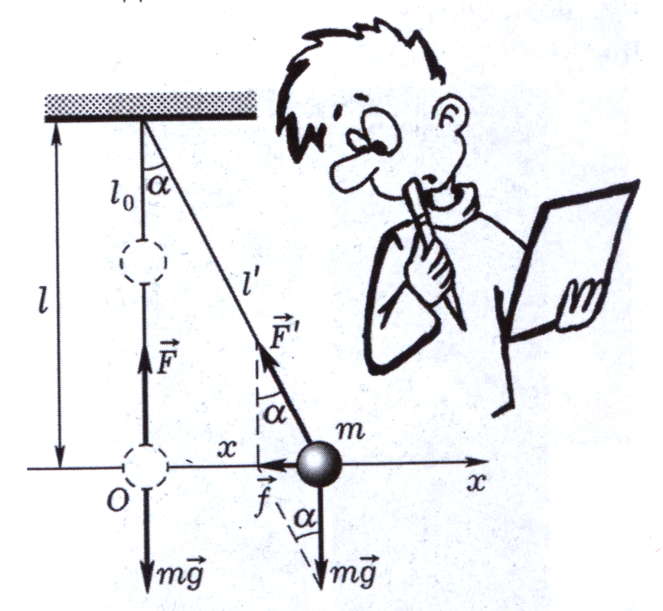 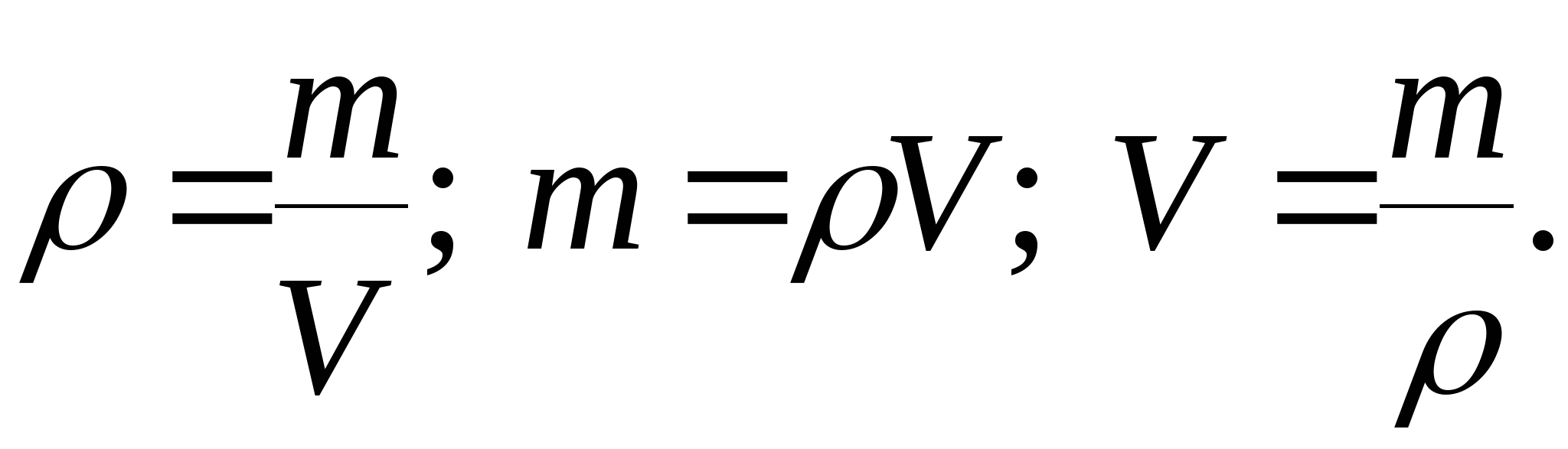 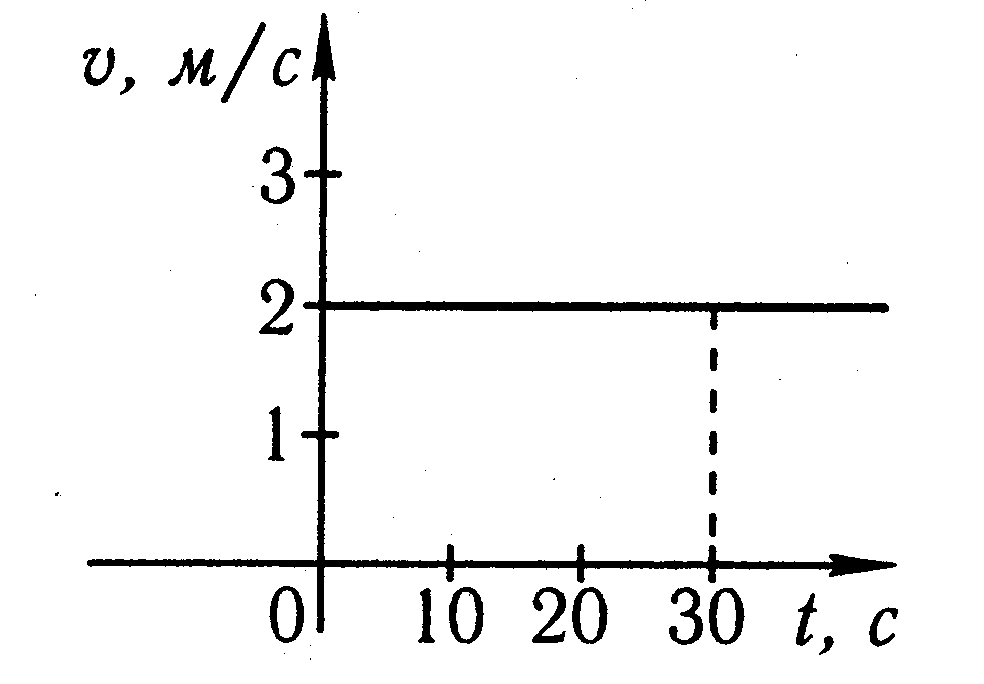 ФИЗИКА
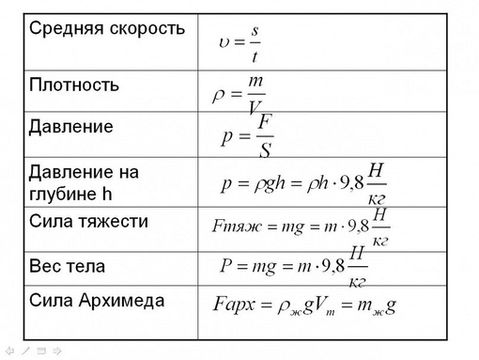 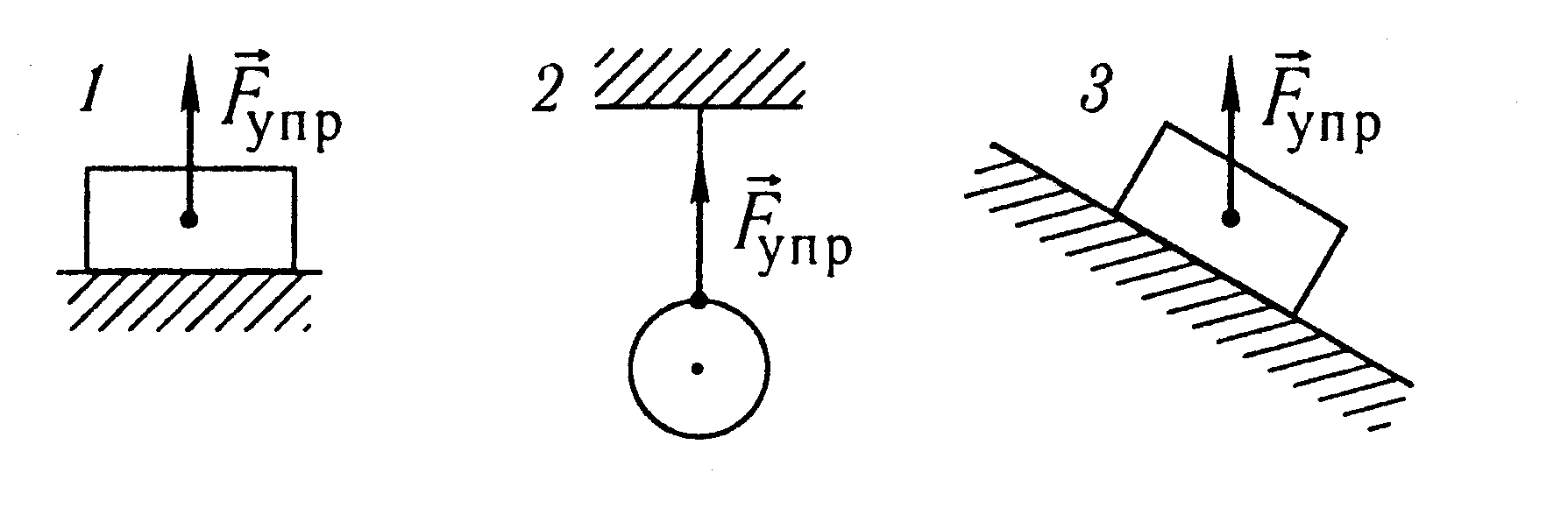 Задание 1
Прочитать параграф;
Составить план ответа
Сделать рисунок
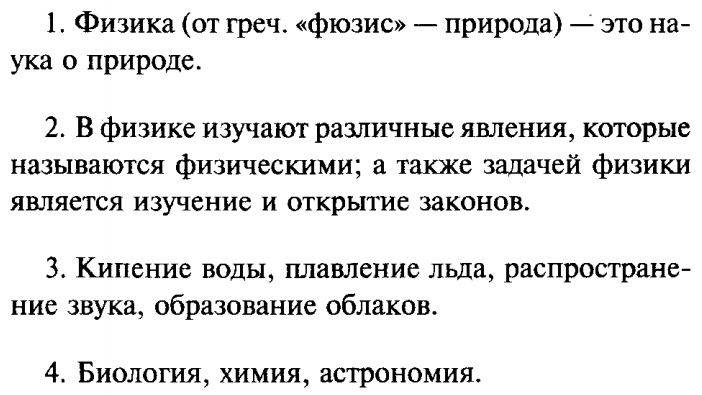 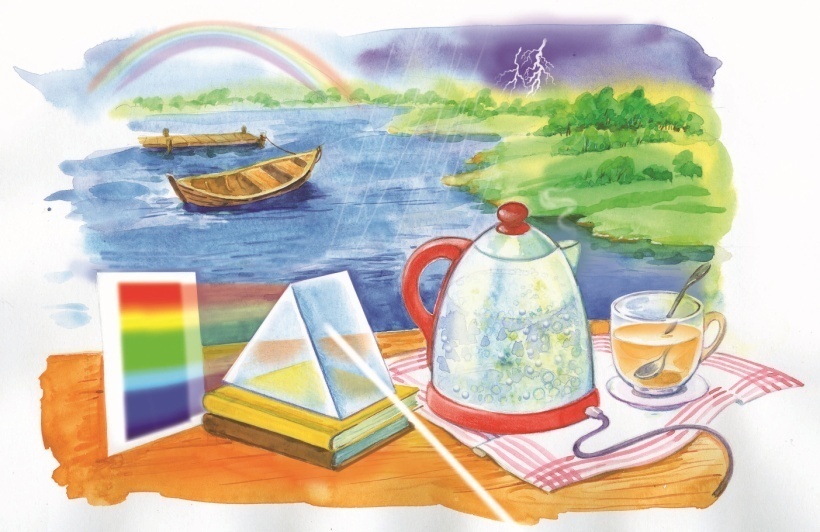 Задание 2Сделай по образцу
Образец задачи.
Найди скорость если путь пройденным телом за 15 минут равен 5.4 км.
    
     Алгоритм, следующий: 1.  обсуждается условие; 2.  записывается дано;       3.  переводим в единицы СИ; 4.  записываем какую физическую величину надо найти; 5.  решение:

 Дано:              СИ:            Решение:
t = 15 мин      900 с
S= 5,4 км       5400 м      υ =                υ =         = 6 м/с
Найти:
υ-?                               
                                             Ответ: υ=6 м/с


Задача для самостоятельно решения.
Найди скорость если путь пройденным телом за 10 минут равен 6 км.
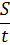 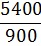 Проверка знания физических величин по теме «Электричество»
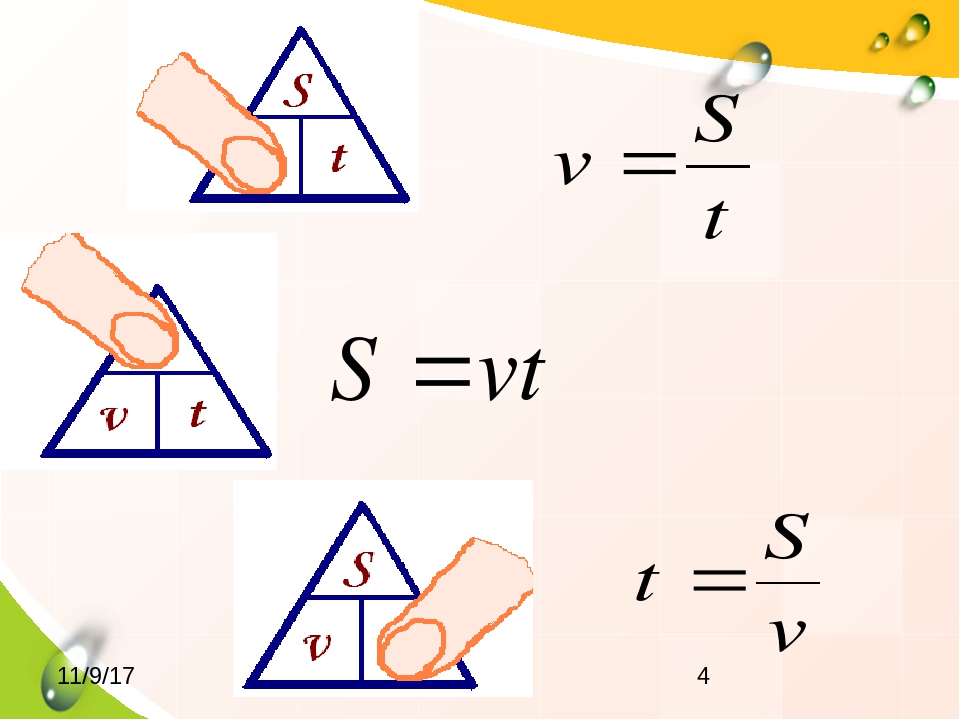 Лабораторные работы
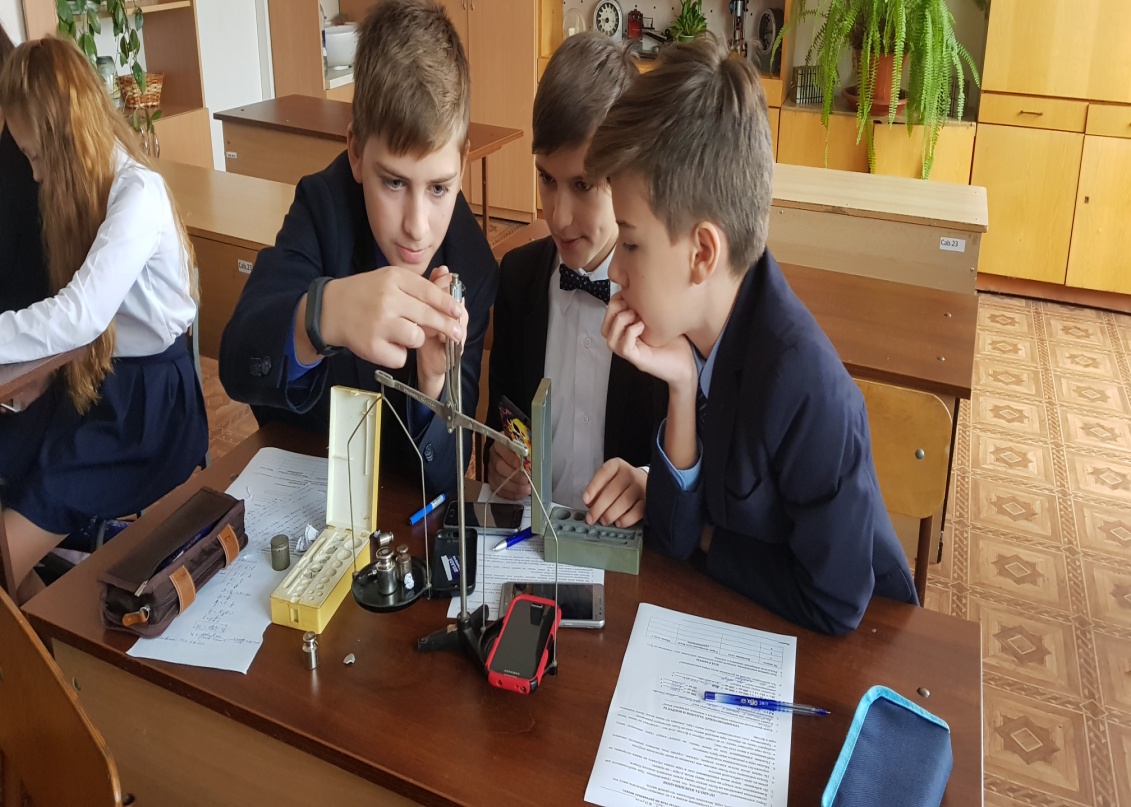 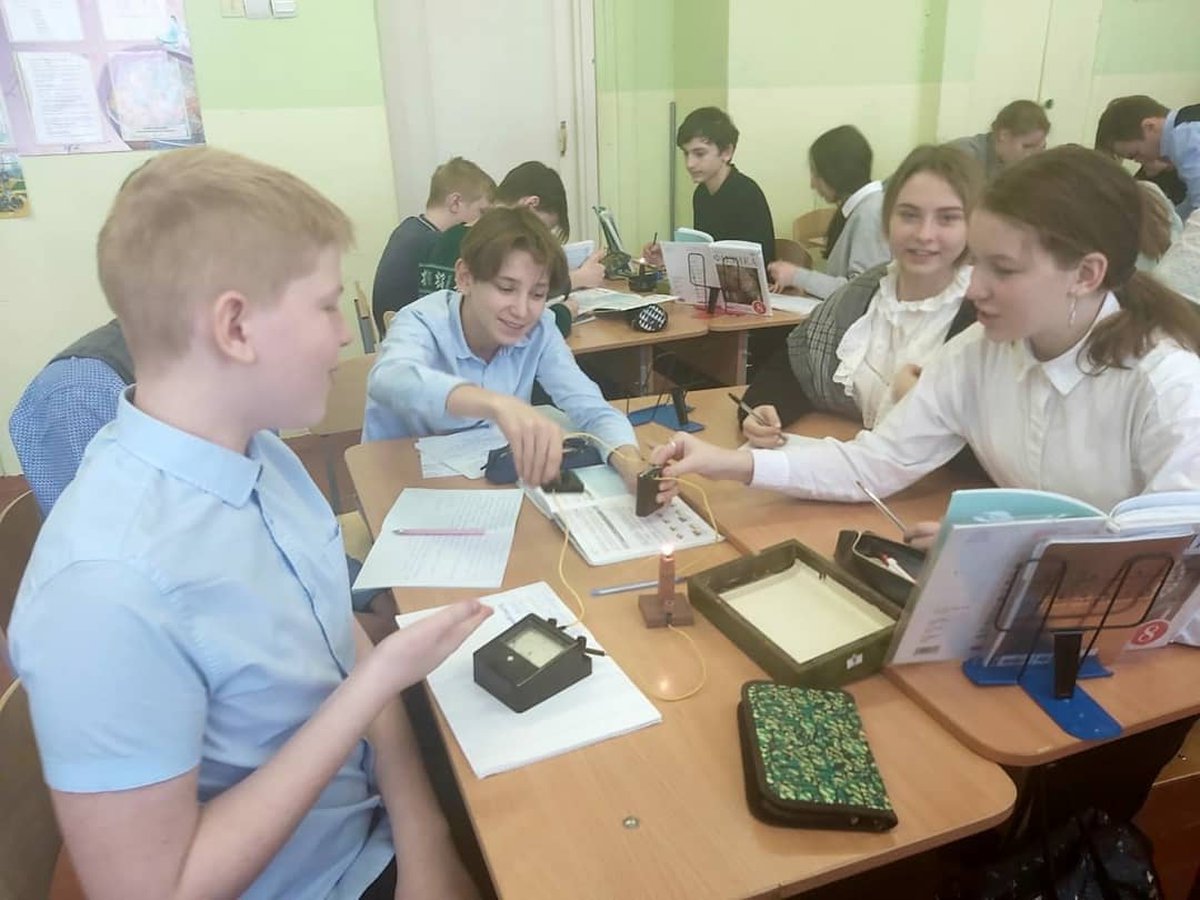 Декада физики
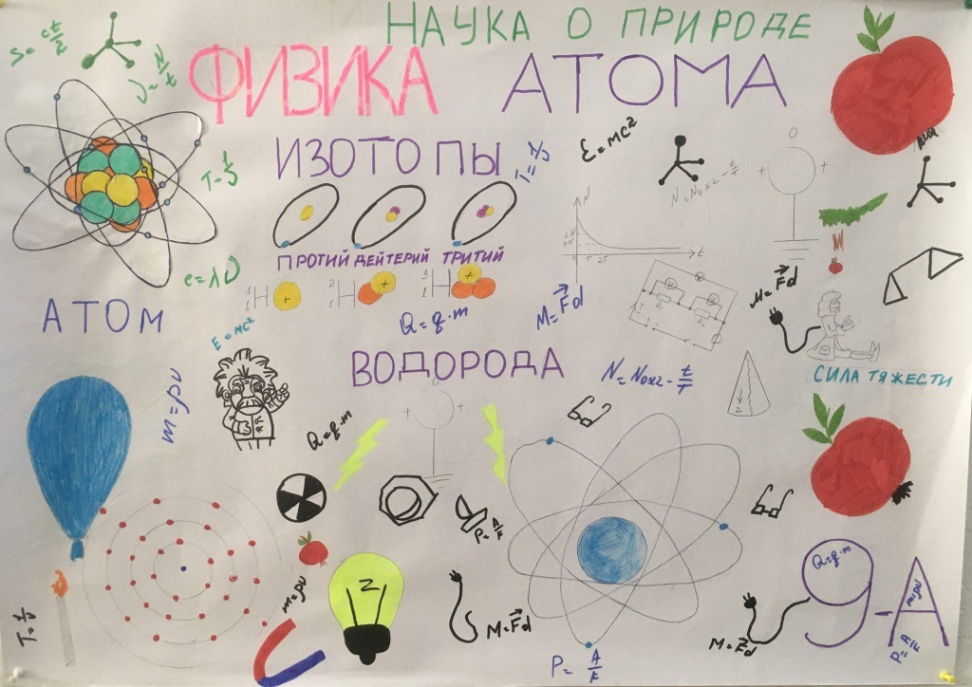 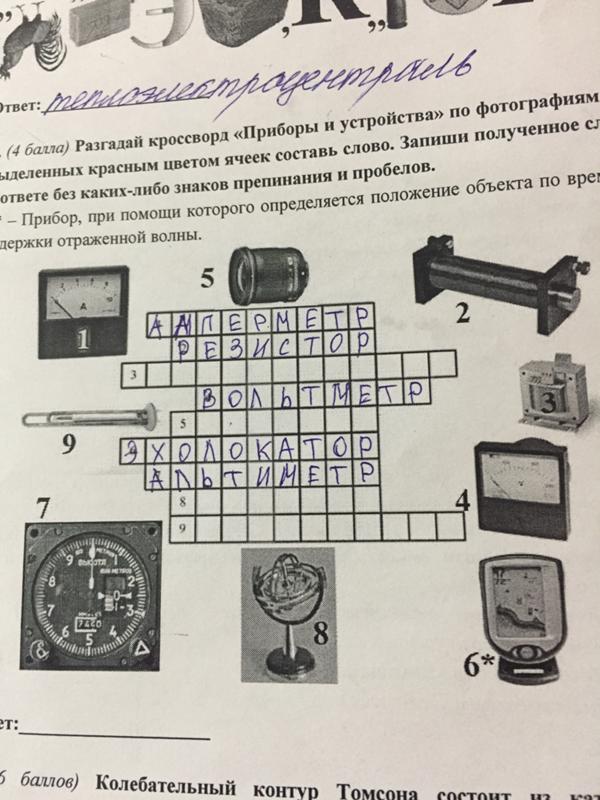 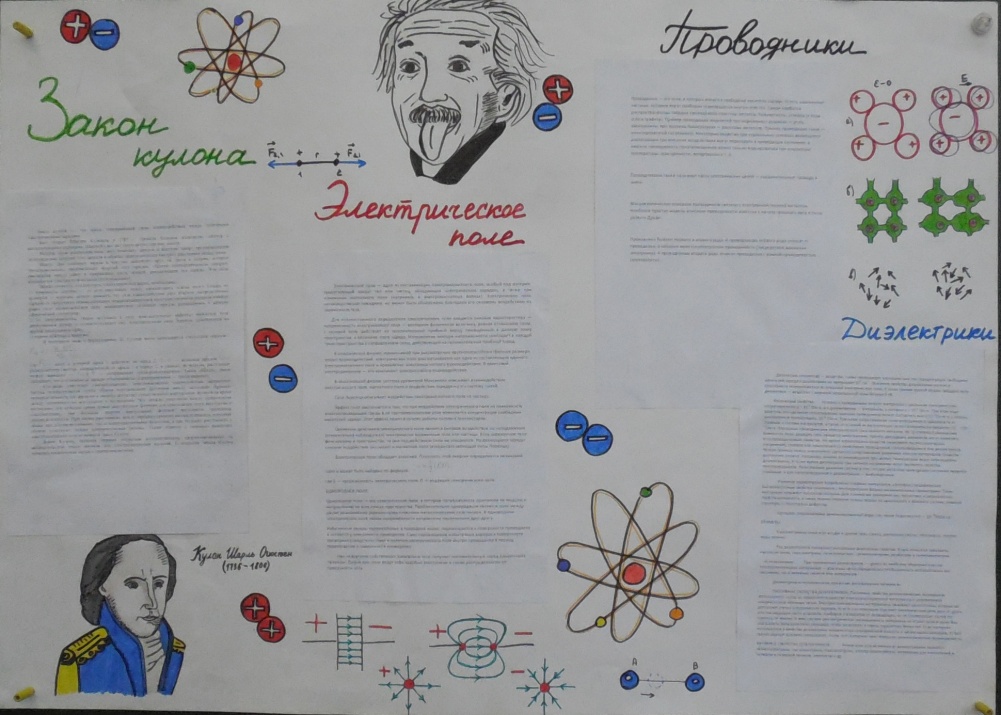 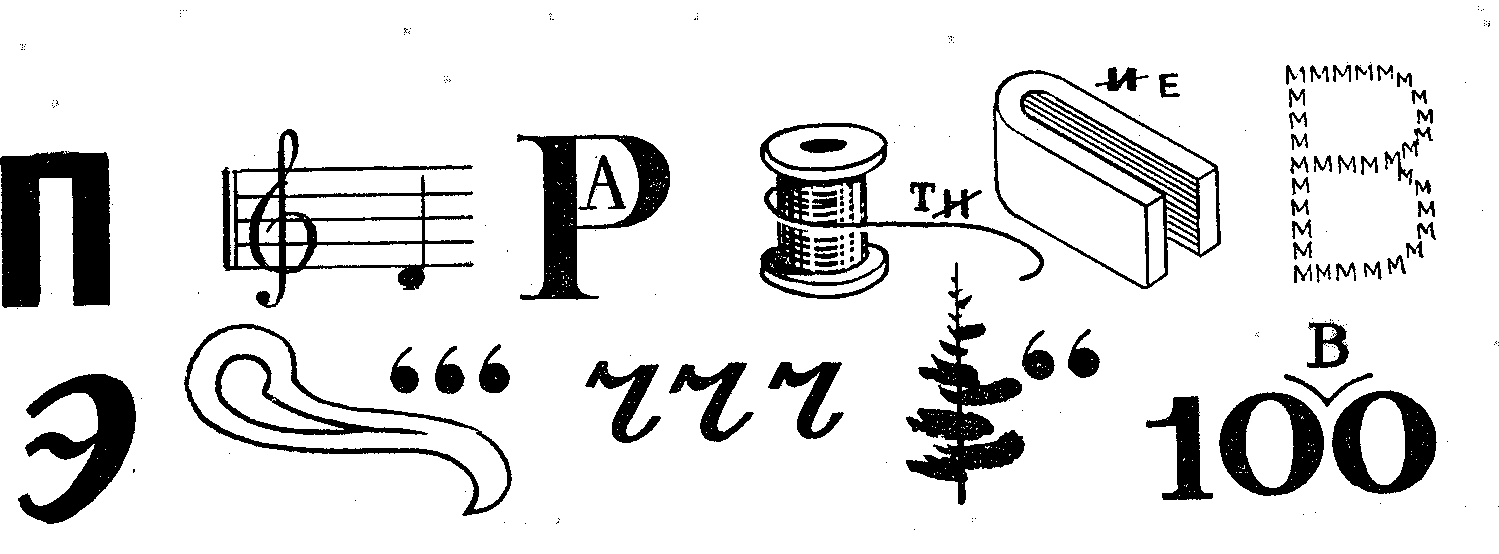 Спасибо за внимание!